1 Timothy 2:8-10
“I desire therefore that the men pray everywhere, lifting up holy hands, without wrath and doubting; in like manner also, that the women adorn themselves in modest apparel, with propriety and moderation, not with braided hair or gold or pearls or costly clothing, but, which is proper for women professing godliness, with good works.”
Adorn Themselves
1 Timothy 2:9-10
In Modest Apparel
“To-order themselves in orderly apparel.”
Adorn Themselves
1 Timothy 2:9-10
In Modest Apparel
with
Gr.  aidos “bashfulness, that is (towards men), modesty (towards God) awe: reverence, shamefacedness” (Strong’s). 
 KJV “shamefacedness” 
  ASV “shamefastness.”
Propriety
Adorn Themselves
1 Timothy 2:9-10
In Modest Apparel
with
Some Israelites had “forgotten how to blush” (Jeremiah 6:15).
The Laodiceans needed the “shame” of their “nakedness” covered (Revelation 3:18).
Propriety
Adorn Themselves
1 Timothy 2:9-10
Gr. sophrosune “soundness of mind, that is (literally) sanity, (figuratively) self-control: soberness, sobriety” (Strong’s).
In Modest Apparel
with
Moderation
Propriety
“Discreet behavior” Tyndale, Bishop’s. 
“Sobriety” KJV, ASV. 
“Discreetly” NASB. 
“Sensibly” RSV. 
“Self-control” ESV.
Adorn Themselves
1 Timothy 2:9-10
In Modest Apparel
with
Moderation
Propriety
Some body parts are “unpresentable” (1 Cor. 12:20-25). 
“Nakedness” belongs to one’s mate (Lev. 18:6-8).
Adorn Themselves
1 Timothy 2:9-10
In Modest Apparel
with
Moderation
Propriety
Mates have “authority” over each other’s bodies (1 Cor. 7:3-5). 
This is special (Prov. 5:15-17).
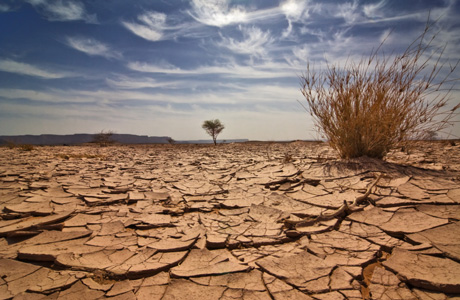 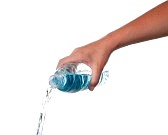 Would someone do this?
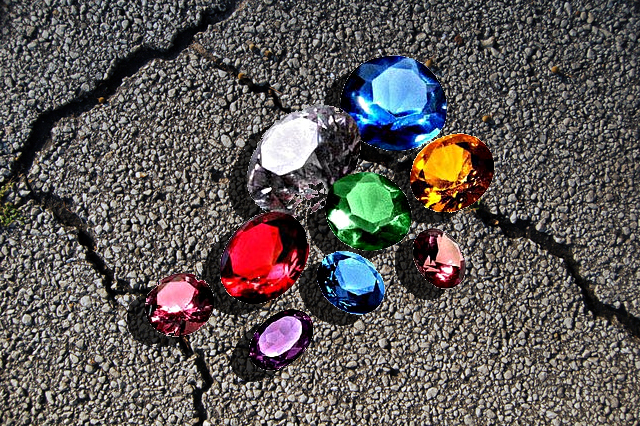 Would someone do this?
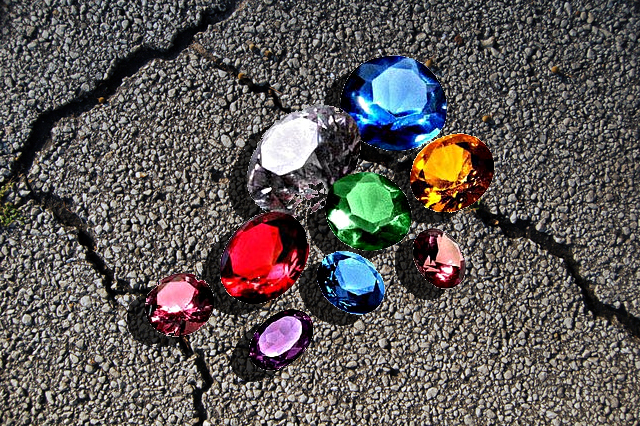 Why Give the World Something Precious that Belongs to Your Mate?
Would someone do this?
Adorn Themselves
1 Timothy 2:9-10
In Modest Apparel
with
Moderation
Propriety
What constitutes “unpresentable” parts needing “greater modesty”?
Adorn Themselves
1 Timothy 2:9-10
In Modest Apparel
with
Moderation
Propriety
How does Scripture define this “nakedness” that is “shameful”  to uncover to the world?
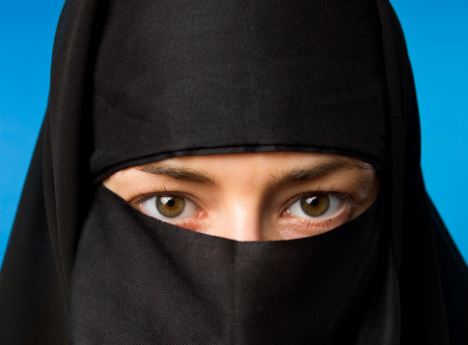 Is this the standard?
Amelia Bloomer
(1818-1894)
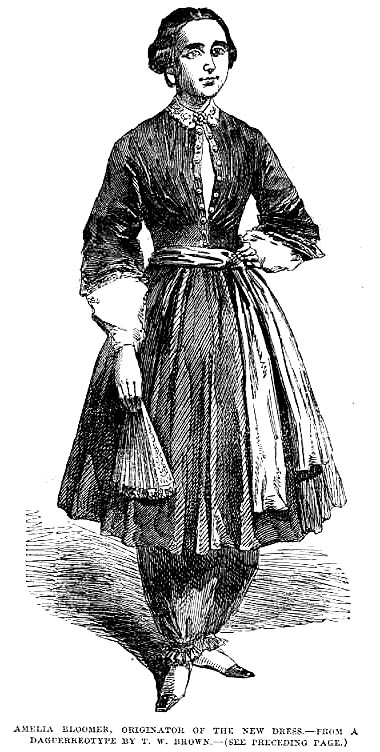 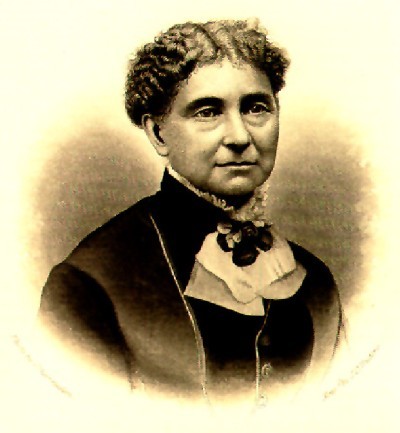 Is this the standard?
Adorn Themselves
1 Timothy 2:9-10
In Modest Apparel
with
Moderation
Propriety
In the garden there was no need for “modesty” (Genesis 2:25). 
After sin, they tried to cover themselves (Genesis 3:6-7).
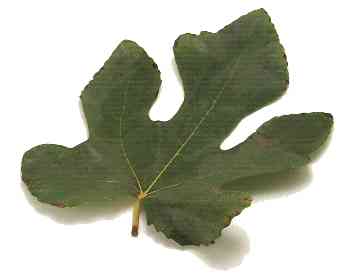 Fig leaves vary in size but even sewn together they were an insufficient covering.
Adorn Themselves
1 Timothy 2:9-10
In Modest Apparel
with
Moderation
Propriety
God made “tunics” for them of animal skins (Genesis 3:21).
“Tunic” kithoneth was a word used throughout ancient world – Chiton.
The Ancient Chiton
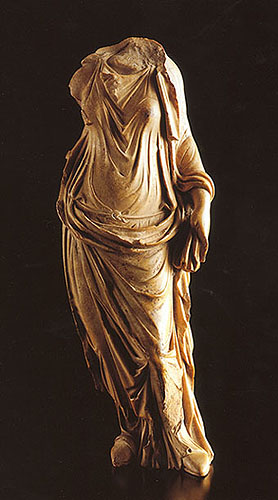 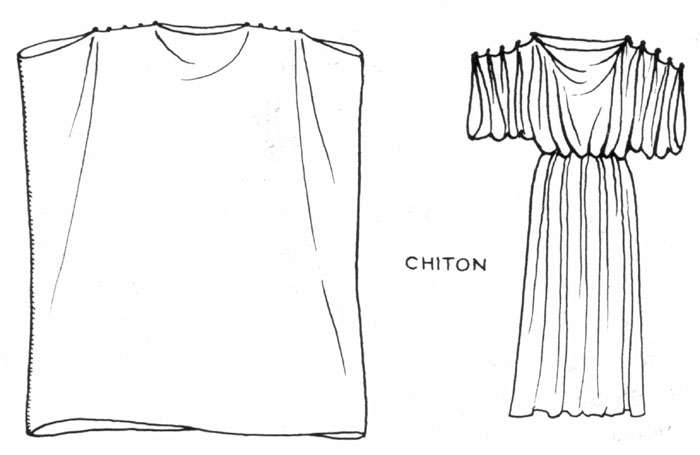 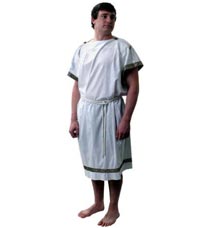 Adorn Themselves
1 Timothy 2:9-10
In Modest Apparel
with
Moderation
Propriety
No stepped altars lest nakedness be exposed (Exodus 20:26).
Priests wore “tunics” and “trousers” to “cover their nakedness” (Exod. 28:40-43).
Adorn Themselves
1 Timothy 2:9-10
In Modest Apparel
with
Moderation
Propriety
Isaiah 47:2-3 includes “uncovering the thigh” in “uncovering nakedness.”
Adorn Themselves
1 Timothy 2:9-10
In Modest Apparel
Braided Hair
Gold
Pearls
Costly Clothing
not with
with
Moderation
Propriety
Gr.  plegma “entwined, woven, braided) (BAGD).  
Beauty of the inner person                     (1 Peter 3:1-6).
Roman Braiding of Hair
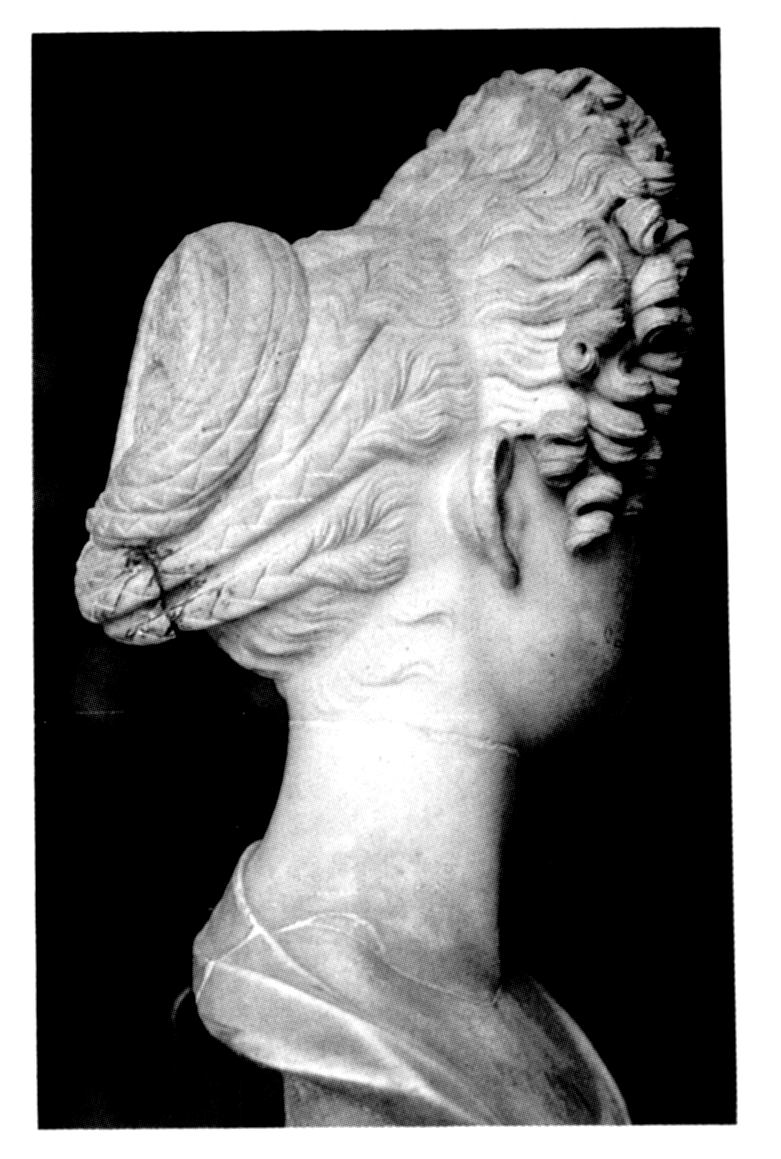 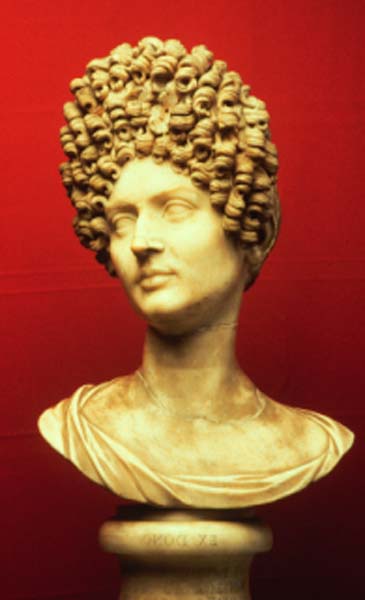 Roman Braiding of Hair
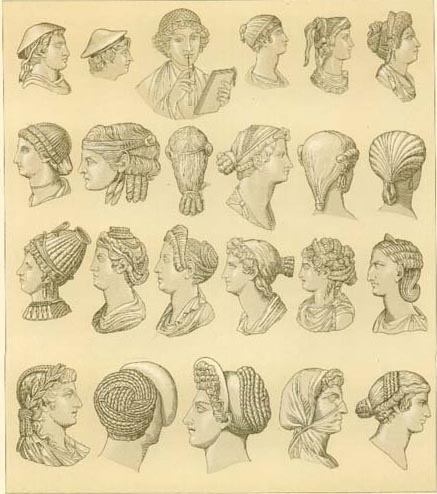 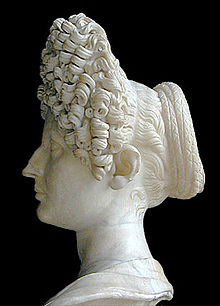 Adorn Themselves
1 Timothy 2:9-10
In Modest Apparel
Braided Hair
Gold
Pearls
Costly Clothing
not with
with
Moderation
Propriety
Servant gave gold bracelets to Rebekah (Gen. 24:22, 53). 
James 2:2 condemns favoritism to one with “gold rings” and “fine apparel” but not the one wearing them.
Gold Headdresses
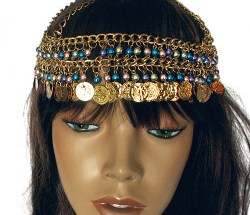 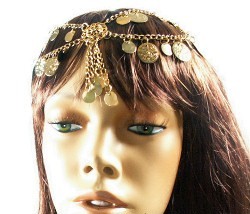 Adorn Themselves
1 Timothy 2:9-10
In Modest Apparel
Braided Hair
Gold
Pearls
Costly Clothing
not with
with
Moderation
Propriety
That Which is Proper For Women Professing…
but
“Proper” Gr. prepo “to be suitable or proper… often used impersonally, it is fit or right)” (Strong’s).
Adorn Themselves
1 Timothy 2:9-10
In Modest Apparel
Braided Hair
Gold
Pearls
Costly Clothing
not with
with
Moderation
Propriety
That Which is Proper For Women Professing…
but
“Professing” Gr.  euanggello is in essence “women professing the good news about…”
Adorn Themselves
1 Timothy 2:9-10
In Modest Apparel
Braided Hair
Gold
Pearls
Costly Clothing
not with
with
Moderation
Propriety
That Which is Proper For Women Professing…
but
Gr.  theosebeia lit. “fear of God.”
Godliness
Adorn Themselves
1 Timothy 2:9-10
In Modest Apparel
Braided Hair
Gold
Pearls
Costly Clothing
not with
with
Moderation
Propriety
That Which is Proper For Women Professing…
but
with
Good Works
Godliness
If I Preached Against Cowboys…
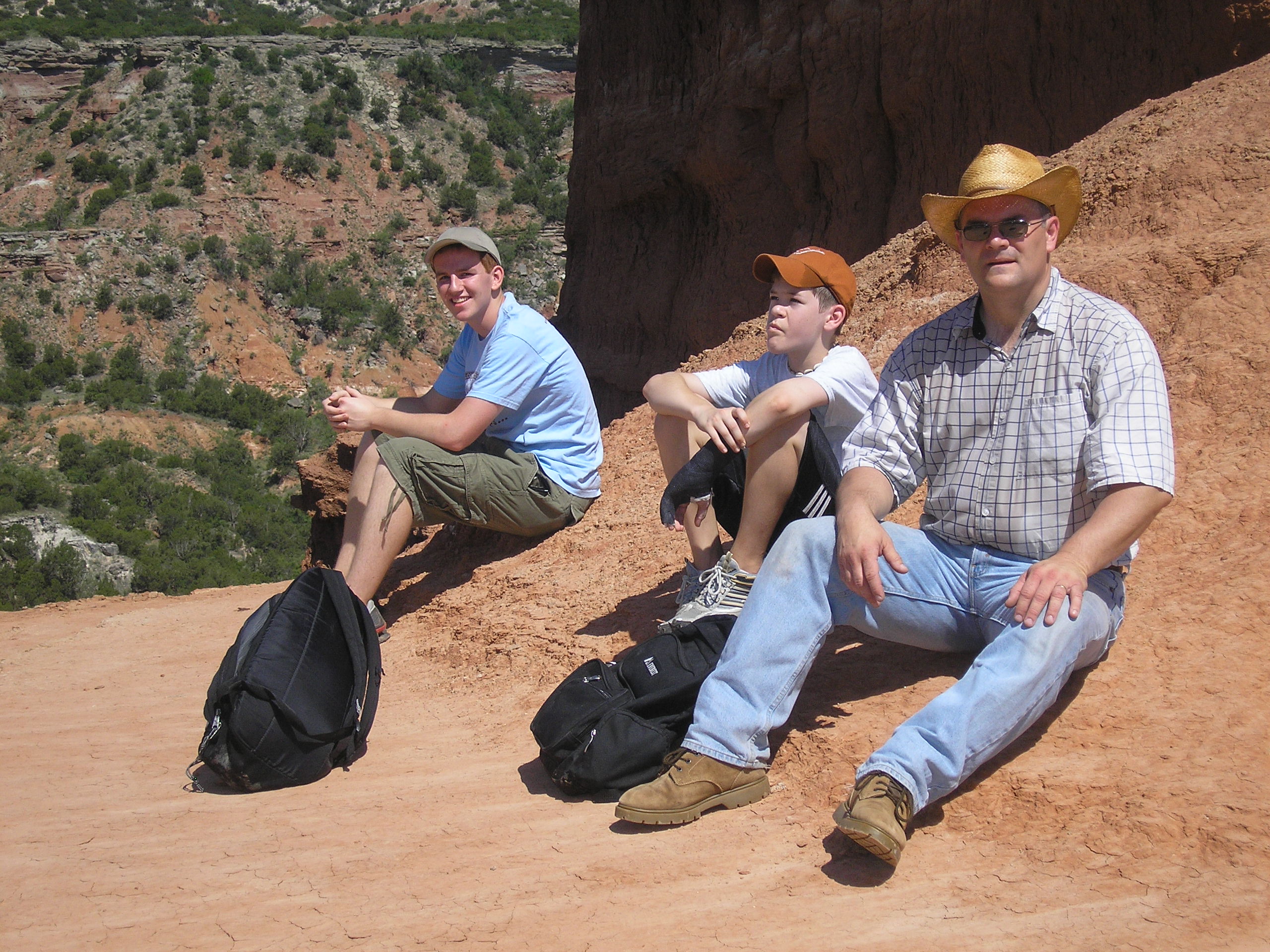 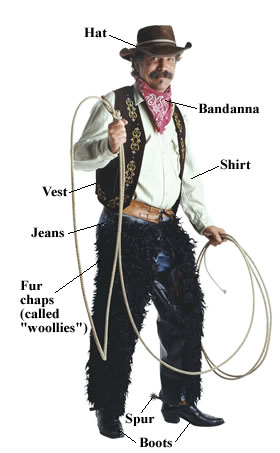 Would I Dress Like This?
“Professing Godliness with Good Works”
God teaches that we must not lust (Matthew 5:27-30). 
We must give up whatever it takes to do what is right!
We must do all to avoid leading others to sin  (Matthew 18:6-9).
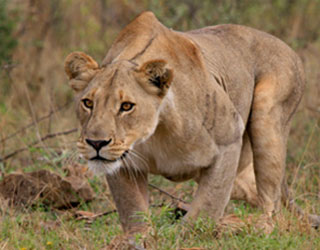 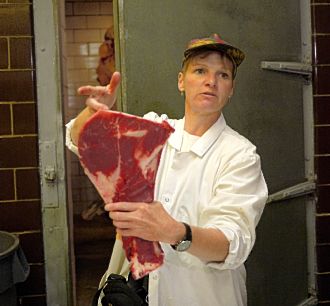 Would you do this?
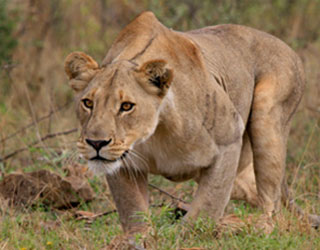 Why Risk Tempting Another to Sin?
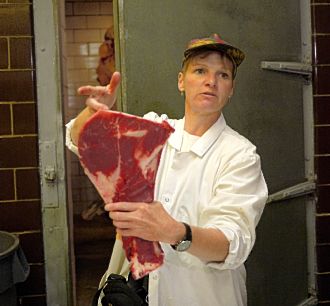 Would you do this?